Welcome to Parent 
Literacy Night!
Presented by 
Robert Coleman, District Supervisor of Literacy and Humanities K-12
Lindsay Barna, Keith Chiappone, Alice Haight, and Jennifer Resil-Johnson
A Window into Reading/Writing Workshop 
in Middle School
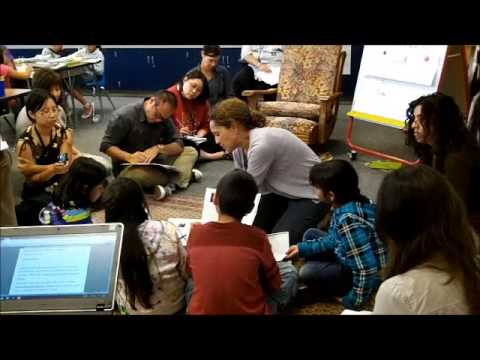 Philosophy and Goals
Students become independent readers and writers.  This prepares them for life and career, for life-long learning and the ability to navigate and succeed in the world.

This is fostered in the classroom  through:
-Goal-setting
-Managing work-period (planning for, what to do when “I’m done”)
-Understanding and applying learned strategies
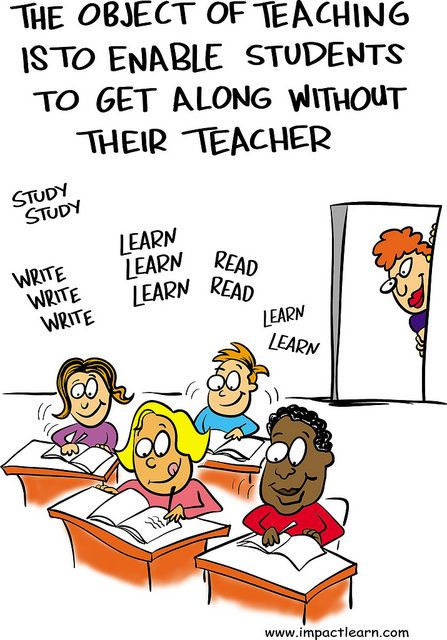 INDEPENDENCE
Giving students choice over what they write and 
read engages them and makes them responsible 
for their learning.  

Giving students choice prepares them for making choices later on in their lives, choices that will hopefully be happy and rewarding.
CHOICE
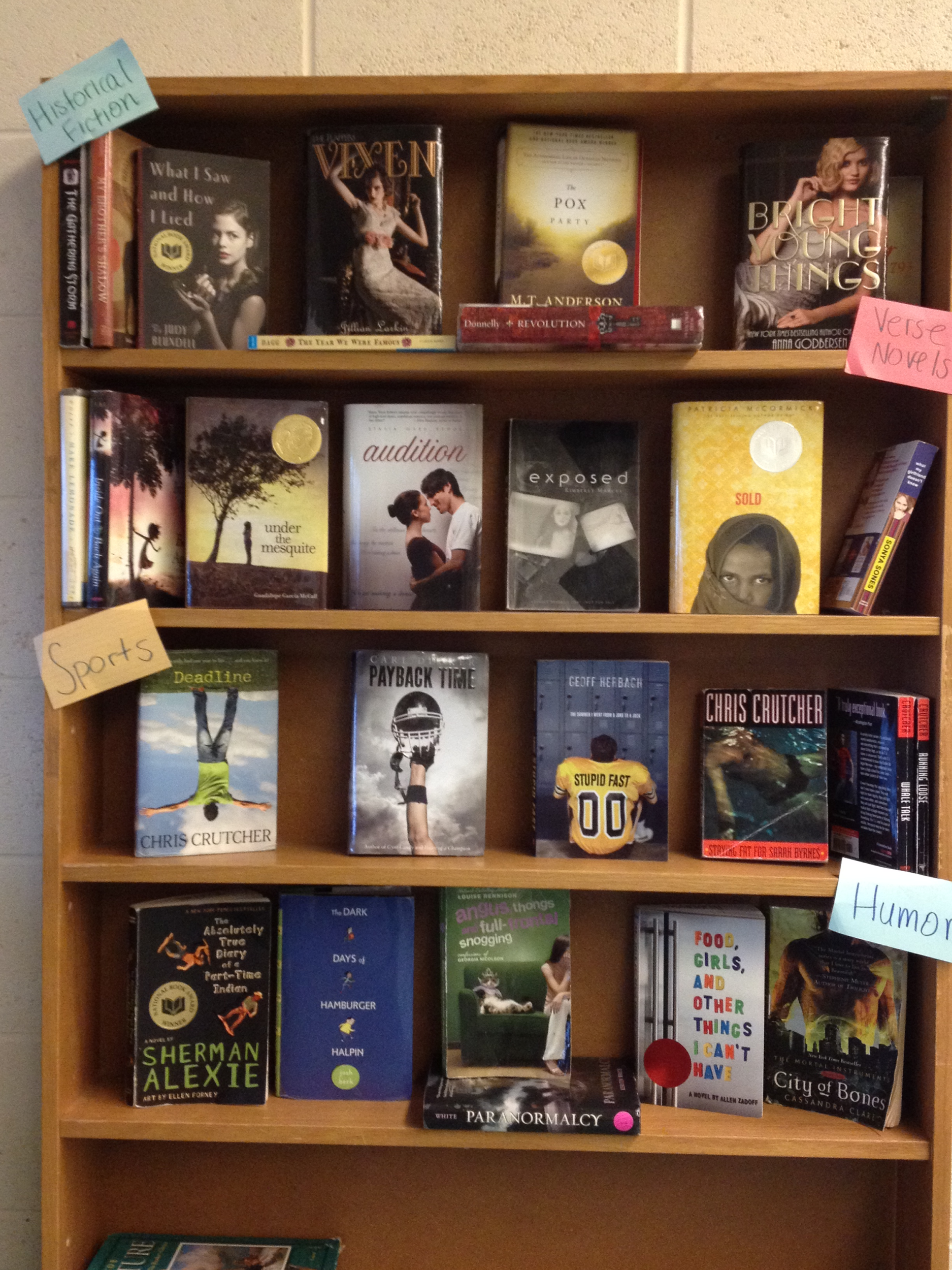 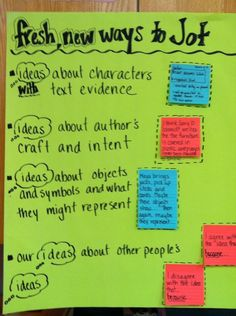 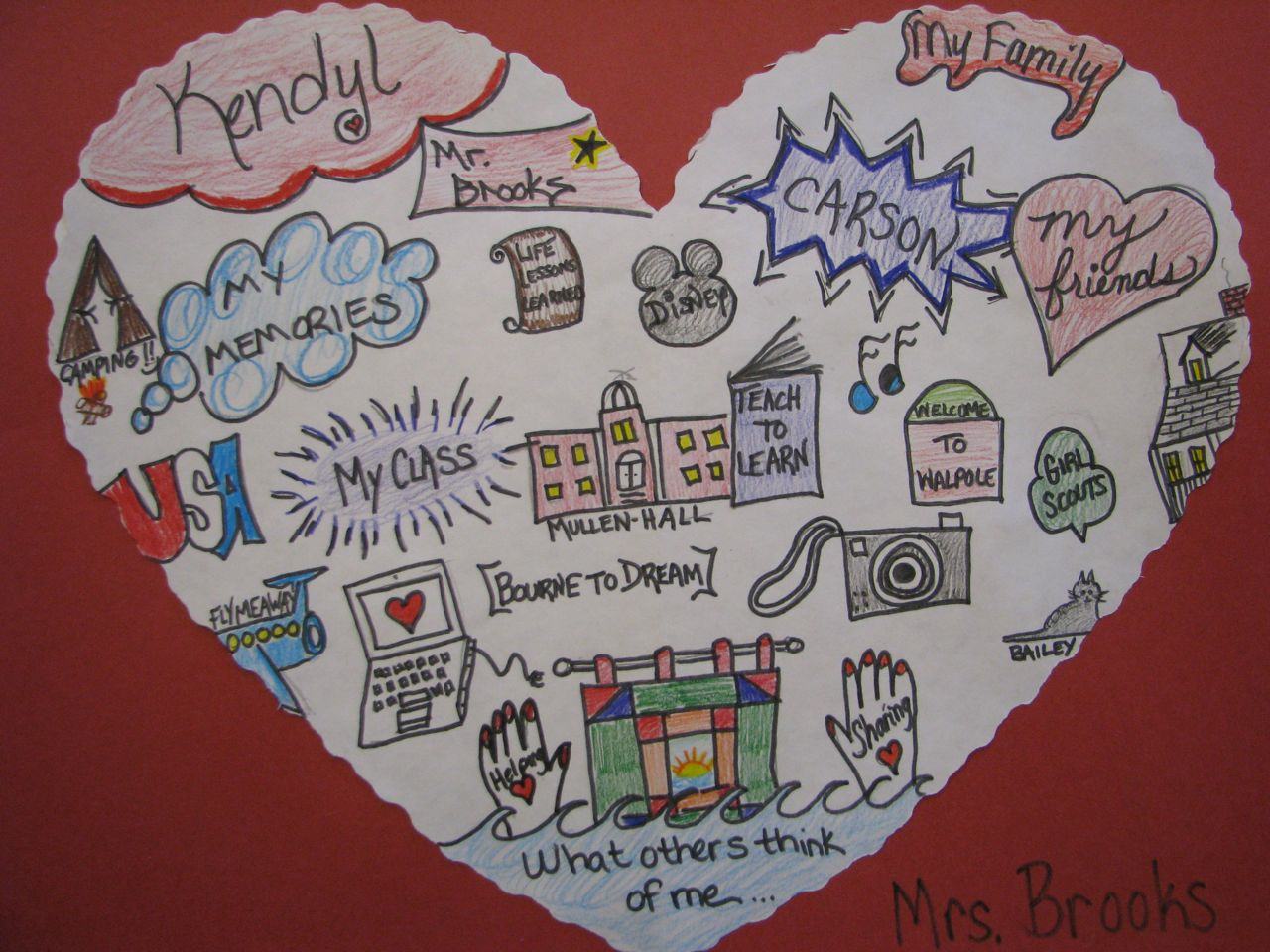 Students read and write at their levels.  Teachers work strategically to move them forward in their reading and writing.

This is done in small groups and individual conferences.
DIFFERENTIATION
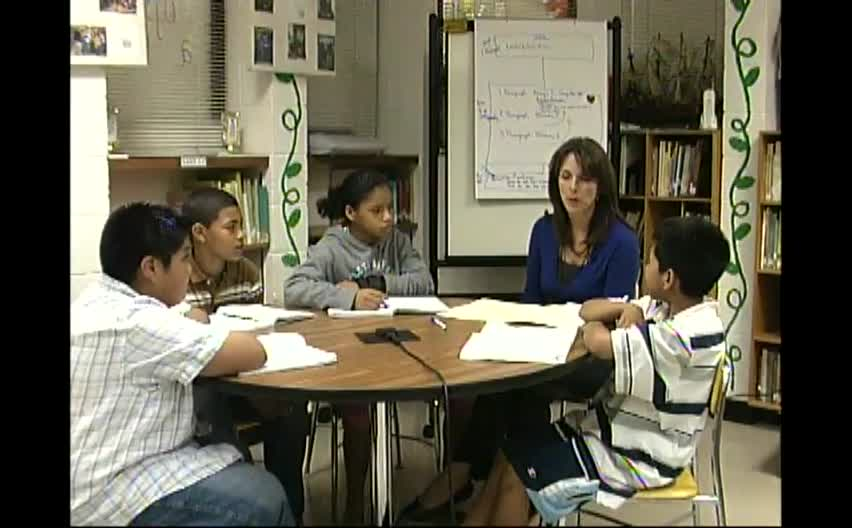 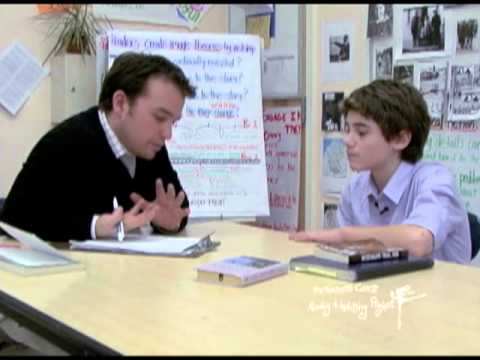 Teachers use information they’ve gathered on student progress to inform instructional decisions.










Using learning progressions and rubrics, aligned to our curriculum, teachers determine where students are in the learning process and what steps are needed to advance understanding.
DIFFERENTIATION (Continued)
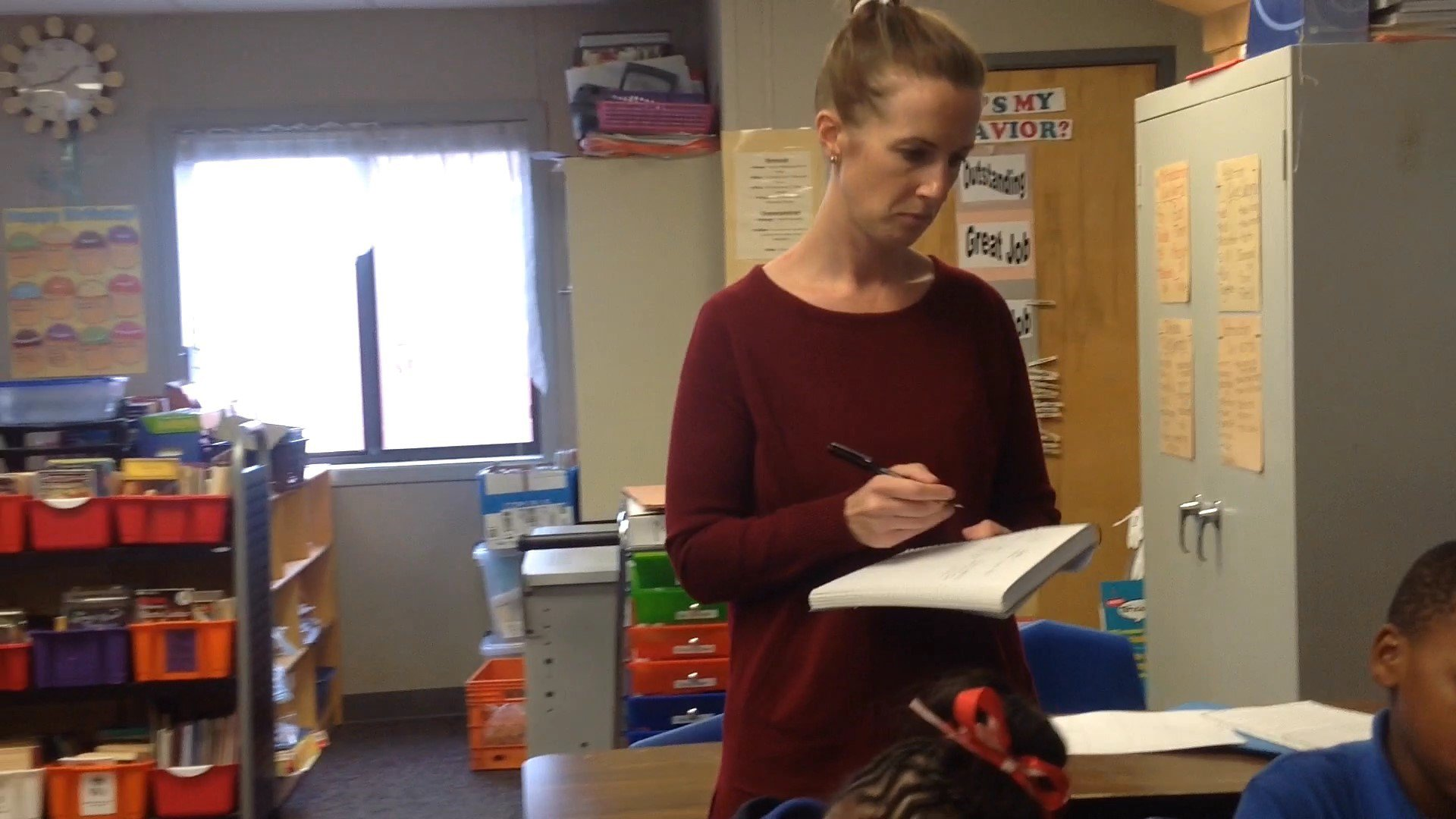 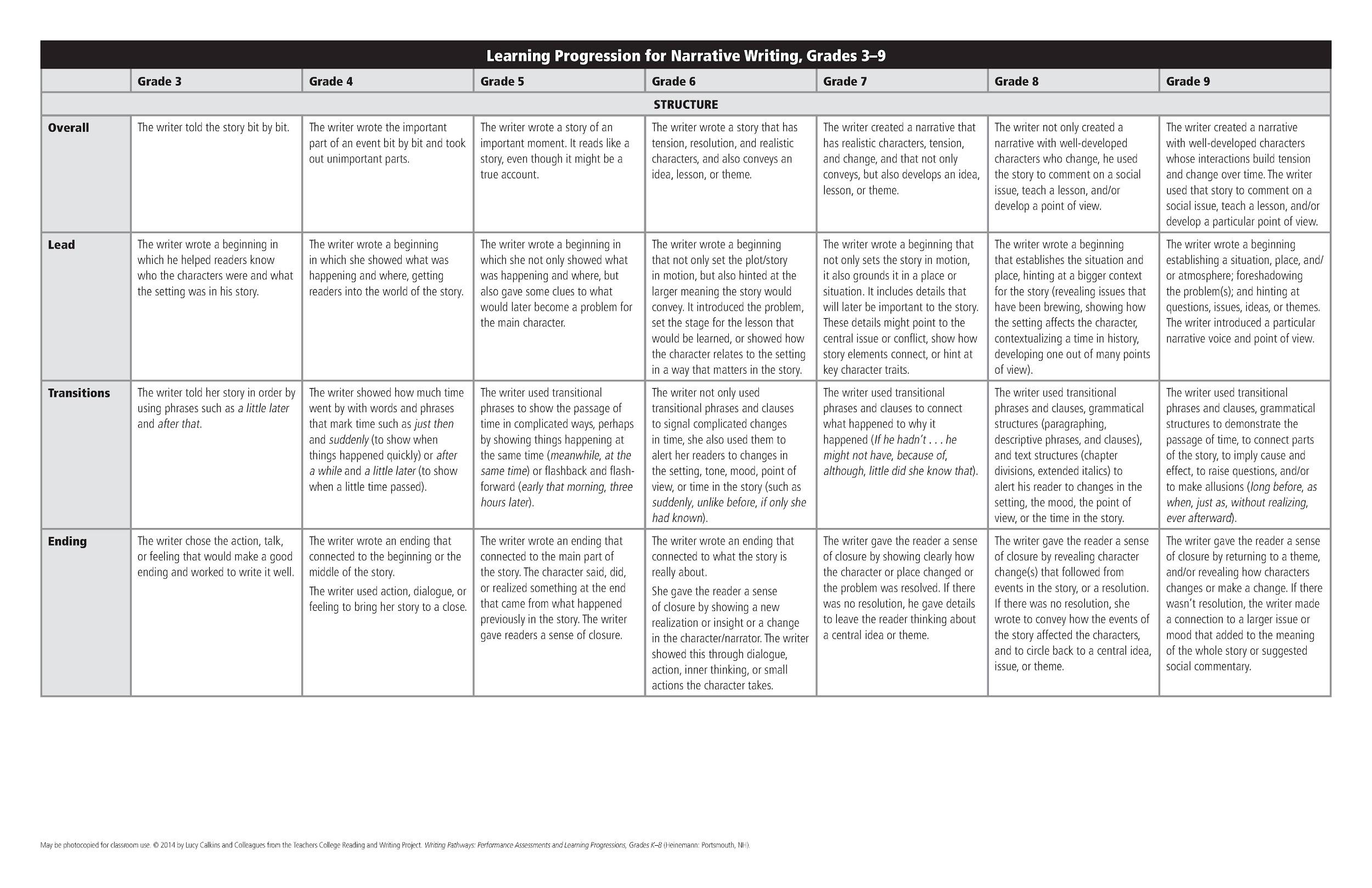 DIFFERENTIATION (Continued)
A Learning Progression is a 
road or pathway students
travel as they progress 
towards mastery.
Let’s take a closer look at the Learning Progression for Leads (Introductions) in Narrative Writing:
DIFFERENTIATION (Continued)
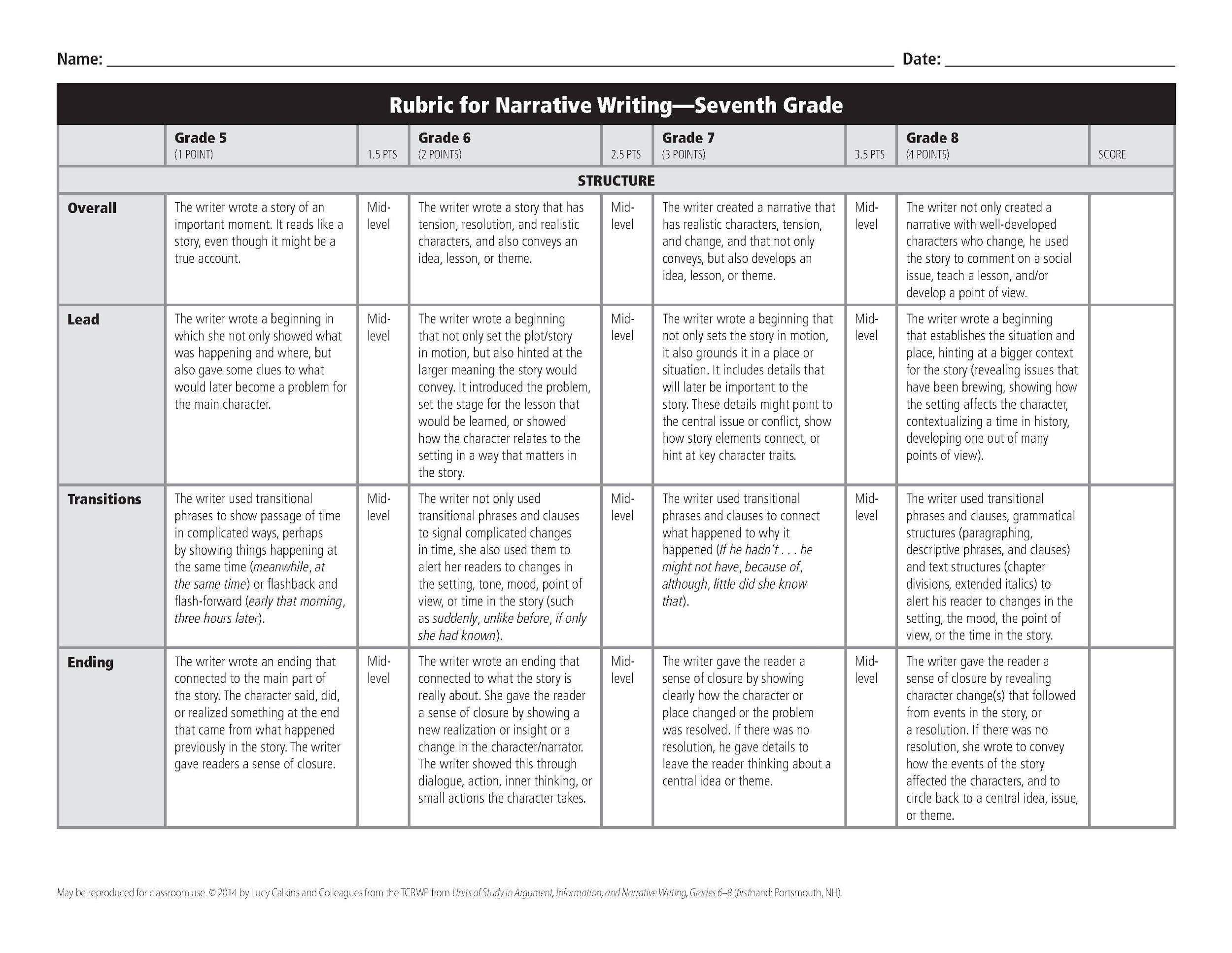 DIFFERENTIATION (Continued)
Rubrics use the same content and language, but add a point value to each descriptor.
Our goal is to create life-long readers, writers, and thinkers…informed, responsible and happy citizens and people.

The content taught in  middle school literacy classroom has shifted.
TEACH THE READER! TEACH THE WRITER!
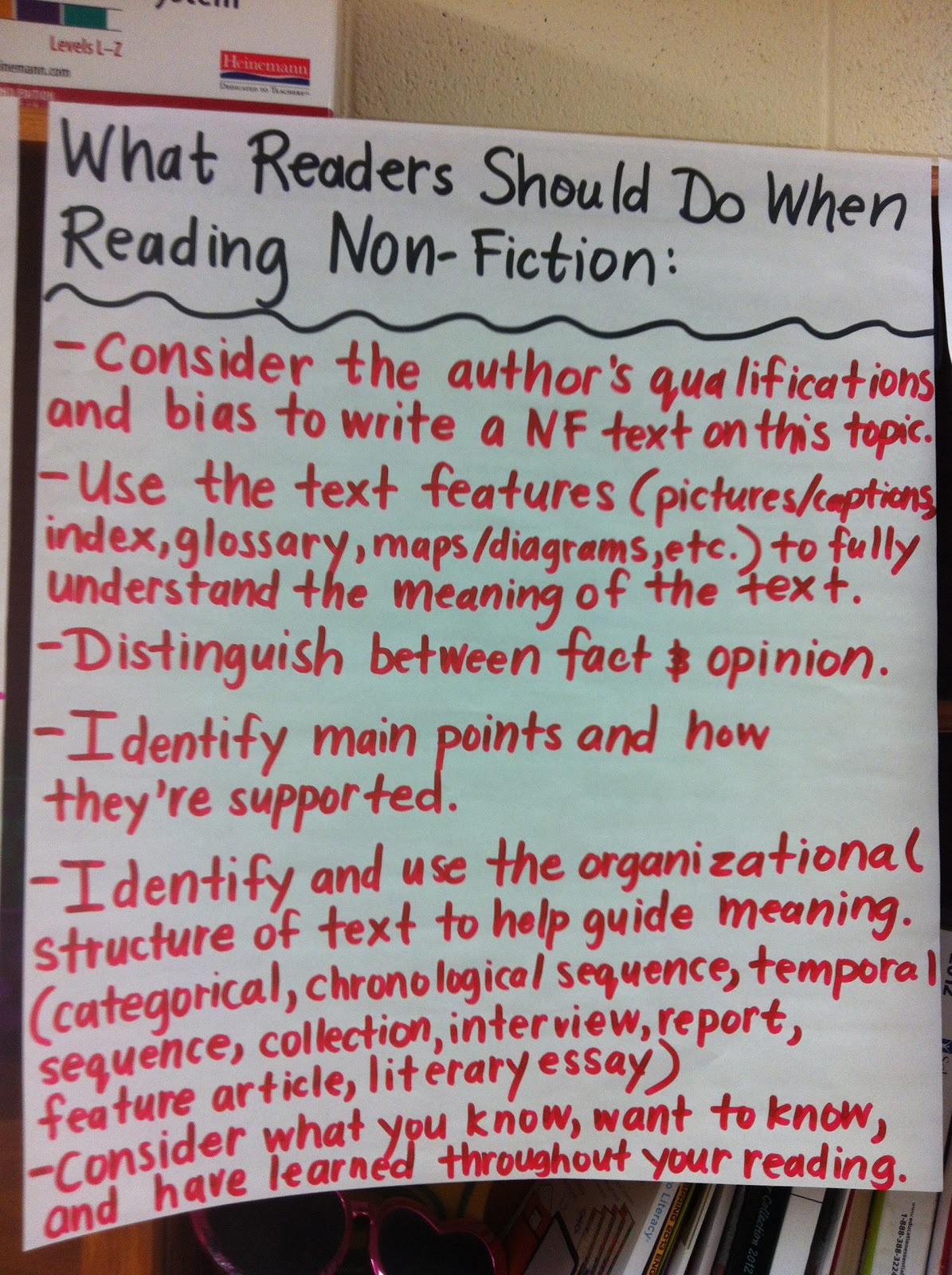 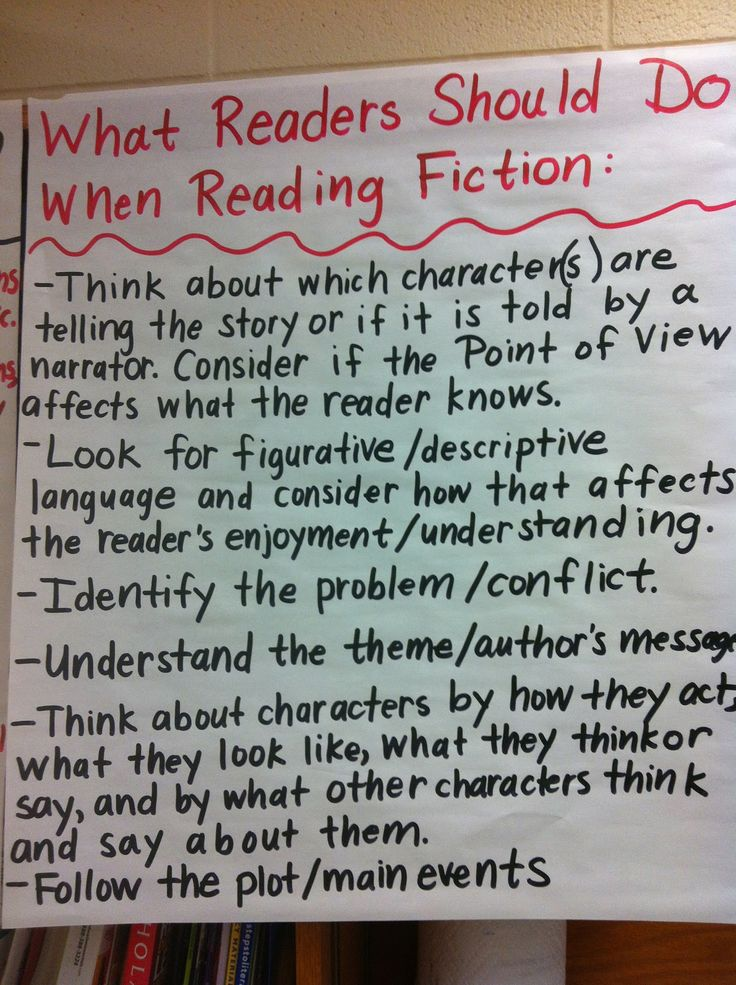 New York State ELA 2016 Assessment (PARCC alternative): 
	non TCRWP schools = 304
	all TCRWP schools = 312
	core TCRWP schools = 326
DATA
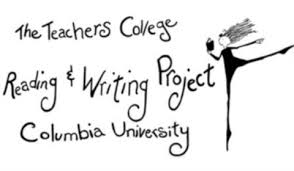 “You’ll know, therefore, that teachers’ involvement with the Reading and Writing Project is working if your students become powerful readers and writers who read and write for real reasons - to advocate for themselves and others, to deepen their own and others’ knowledge, to illuminate the lives they live and the world they are a part of.”
- Lucy Calkins
 Director of the Teachers College Reading and Writing Project
The right thing to do…
Workshop Lesson Demonstration
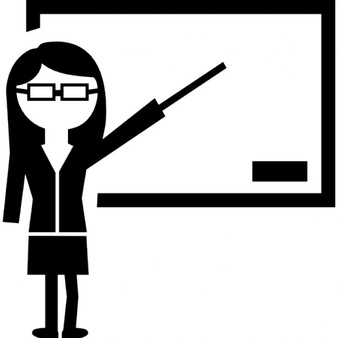 Presented by Alice Haight
A Review of the 
School Year
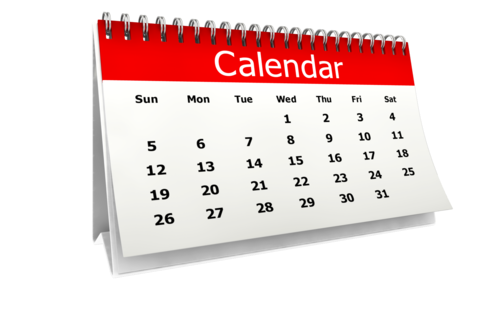 Presented by Jennifer Resil-Johnson
Assessments
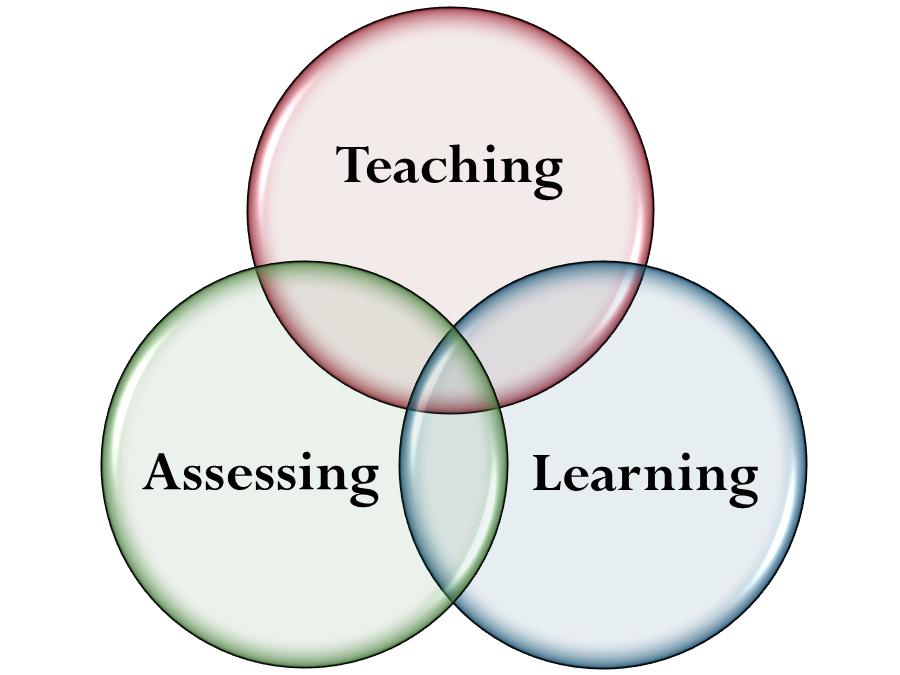 Pre- and Post On-Demand Writings

Quarterlies

Various teacher-determined tests, quizzes, and projects

Formative Assessments:
-Observations during lessons, small group meetings, and conferences
-Review of student jots and notebook work
-Exit Tickets
Types of Assessment
INDEPENDENT READING AND ACCESS TO BOOKS
PRESENTED BY KEITH CHIAPPONE
“THE PATH TO LIFELONG READING HABITS DEPENDS ON INTERNALIZING A READING LIFESTYLE ALONG WITH READING SKILLS AND STRATEGIES.”
DONALYN MILLER, THE BOOK WHISPERER
THE CONFLICT: MORE LITERATE, BUT READING LESS?
There are more literate people in the United States than there have ever been before. However, more people are reading smaller pieces of text—brief news articles, text messages, social media updates, etc.
While people are actually reading more words than ever, they are also reading fewer books.

This is an opportunity for us as educators and parents to expose our children to literature that will speak to them in ways that stimulate their intellect.
QUESTION: WHO HAS SUPPORTED A CHILD WHO READ A BOOK THAT WAS:
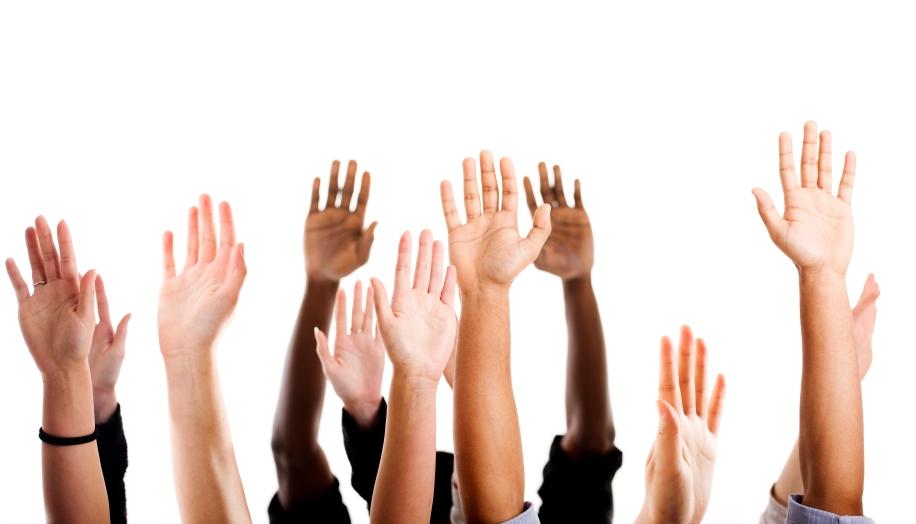 Not interesting
Too hard
Too easy
INDEPENDENT READING AND ACCESS TO BOOKS
Students who love to read often can’t and lose interest because they are required to read books that:
Are not interesting
Are not relevant
Don’t answer questions about life and growing up
Students also lose interest in reading because:
They don’t see their parents reading
They have commitments to other, more immediately beneficial and time consuming activities (sports, art, etc).
They associate reading with school and not with their leisurely time.
They learn from teachers that they are judged on their current reading ability and not their actual growth throughout the year.
THE CONSEQUENCES OF WHOLE CLASS ASSIGNED READINGSTUDENTS WHO UNDERPERFORM CONTINUE TO DO SO BECAUSE…
They are in a constant state of “catching up” with no end in sight.
The social stigma of illiteracy perpetuates anxiety and further inability to perform.
AS A RESULT…
Students with deficient reading skills have higher absentee rates than those who do not.
Students with high absentee rates are more likely to drop out of high school. This results in a spiral of life-changing struggles that prevent future success.
THE BENEFITS OF INDEPENDENT READING
Students are given the choice to harness and control the pace at which they read and develop their comprehension skills.
Students are more likely to choose books that engage them.
Students are more likely to spend more of their leisurely time reading.
Students are more likely to engage in communal reading and book clubs not to pass a test, but to dive deeper into their books.
Students are able to forge peer groups of similar reading ability.
Students have the opportunity to explore different authors and genres that might not be included in the curriculum.
STRONG READERS:
Dedicate time to read
Self-select reading material
Share books and discuss what they are reading with other readers
Have reading plans and plan to read beyond their current book
Show preferences for genres, authors, and topics

“Research indicates that time spent reading correlates positively with students’ performance on standardized reading tests.”
WHAT ABOUT INSTRUCTION?
HOW STUDENTS ARE SCORED WITH INDEPENDENT BOOKS
WHAT ABOUT INSTRUCTION?
During reading workshops, students are taught about common ways that authors engage their readers.
Students are encouraged to look for author’s craft moves, make predictions, ask questions, and discover themes.
Each lesson is based on a theme-based skill that relates to all kinds of literature.
Students are then graded on a common assessment, such as a quarterly.
ACCESS TO BOOKS
WHERE ARE WE SUPPOSED TO GET ALL THESE BOOKS ANYWAY?
ACCESS TO BOOKSSOME STUDENTS USE THE FOLLOWING WAYS TO ACCESS BOOKS:
Piscataway’s schools have a wide variety of books that students can borrow. Libraries are also able to send books to each other in the event that one library has a book that another one does not.
Piscataway school district students have access to Follett Shelf, an online library. 
Free e-books are available on http://www.Gutenberg.org.
Amazon has a large collection of free e-books in their Kindle marketplace.
ALWAYS MONITOR YOUR CHILDREN’S IPAD USE WHILE THEY ARE READING.
Response to Intervention:
Understanding Tier 1, 2, and 3
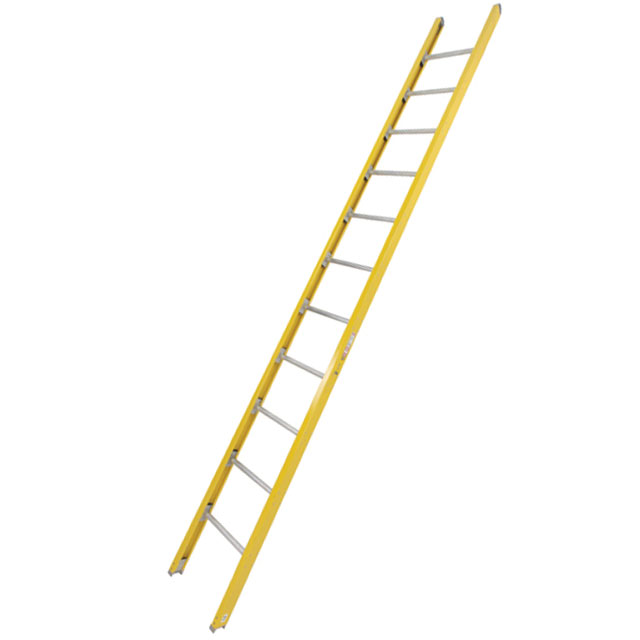 Tier 1 - all students
Tier 2 - some students (Tier 1 +Tier 2 instruction)
Tier 3 - fewer students (Tier 1 +Tier 2 +Tier 3 instruction)
Response to Intervention
Getting Ready for 
High School
Independence, choice, complexity…
PARCC, PSAT, AP, SAT, ACT
College readiness
Informed Citizens, Happy Adults
How to Help 
Students at Home
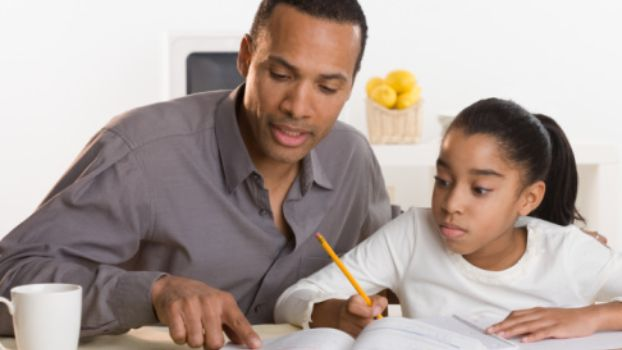 Let your student choose what to read.
Subscribe to magazines that will interest him or her.
Talk with your student about what s/he is reading.
Visit the library together.
Allow students to purchase books (at the bookstore, at rummage sales, from Scholastic Book Clubs)  if possible.
Model that you, yourself, are a reader and writer.
Turn off the TV and talk about current and historical events.
Listen to audiobooks in the car.
Encourage your student to write about what interests him or her.
Ask for copies of genre rubrics and learning progressions that act as benchmarks for your student’s writing.
Provide a quiet place for students to read, write, do homework, etc.
Ask your student  to see his or her reading and writing work.  Talk about what you see.
TEACHERS!
DISTRICT WEBSITE: PISCATAWAYSCHOOLS.ORG
READINGANDWRITINGPROJECT.ORG
PUBLIC LIBRARY
http://www.scholastic.com/parents/ (SCHOLASTIC)
http://www.ala.org/advocacy/literacy/earlyliteracy/famlitfocus (AMERICAN LIBRARY ASSOCIATION)
PARENT LITERACY RESOURCES